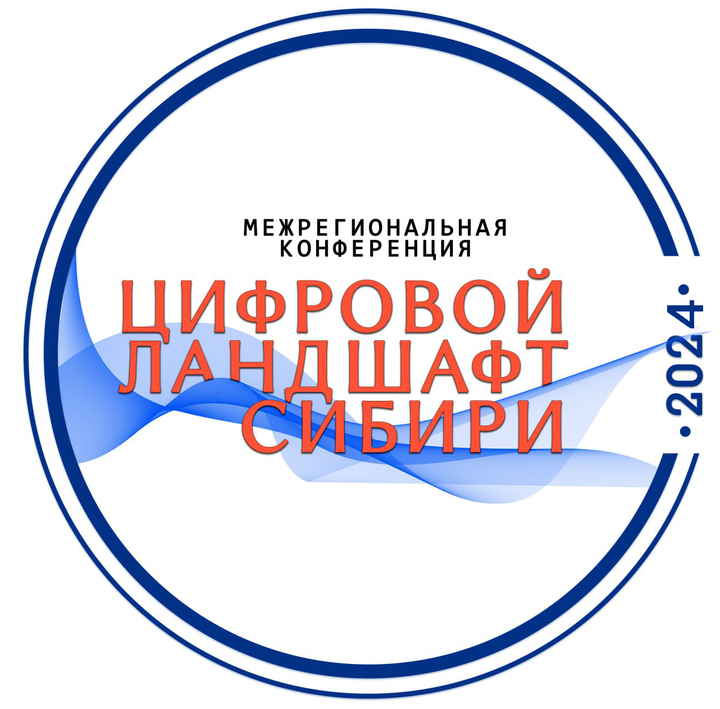 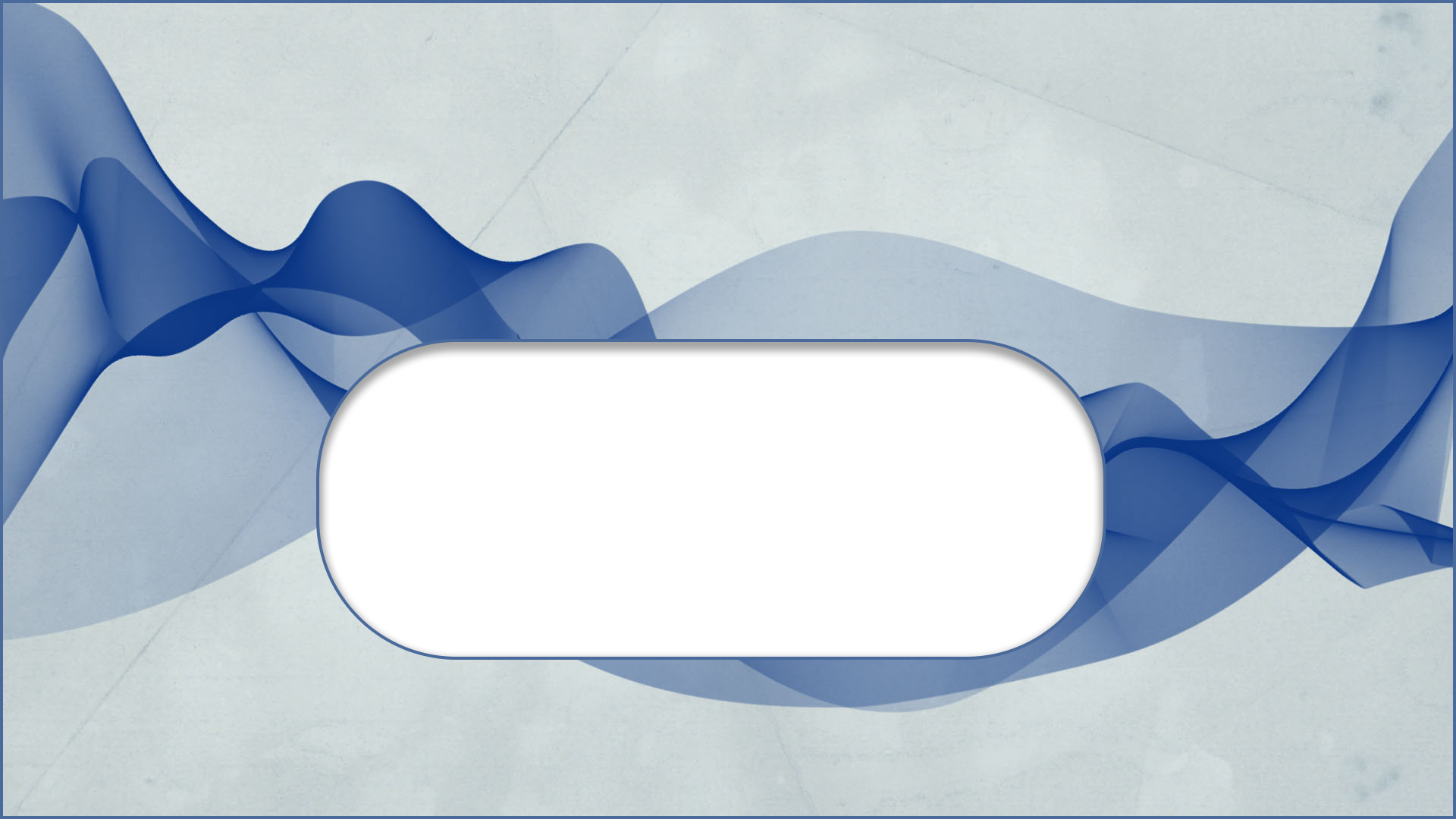 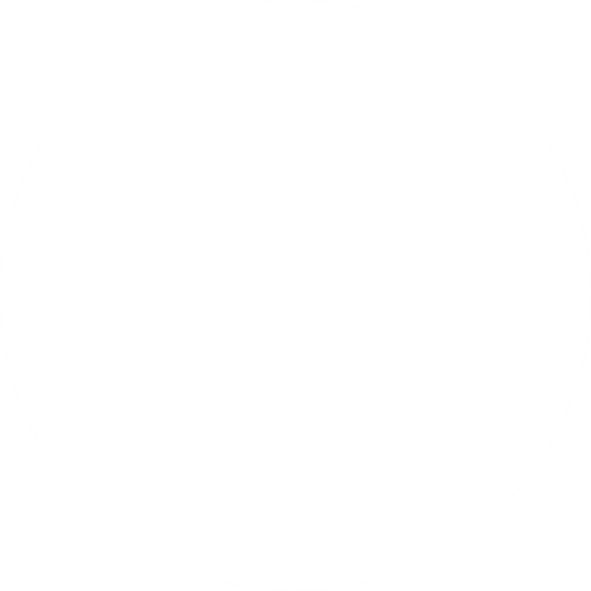 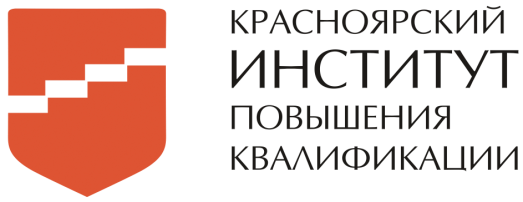 «Управление цифровой трансформацией
 в условиях сельской школы»
Глоба Елена Григорьевна, директор МБОУ Ровненская СШ им. Г. П. Ерофеева, Балахтинский район
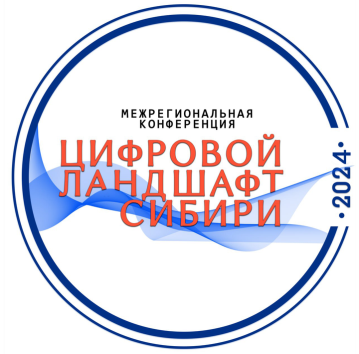 Условия нашей (сельской) школы
Условия функционирования школы:

1. Ограниченные ресурсы:
   - Недостаточное количество компьютеров и устройств для учебной работы.
   - Ограниченные возможности доступа к интернету и качество подключения.
2. Один кабинет информатики:
   - Наличие только одного класса информатики, что ограничивает возможности обучения цифровым технологиям.
3. Мобильный класс:
   - Наличие только одного мобильного класса, что не позволяет обеспечить доступ к цифровым устройствам большому количеству учащихся одновременно.
4. Использование онлайн-платформ:
   - Педагоги вынуждены использовать онлайн-платформы в основном в качестве демонстрационного материала из-за ограниченных возможностей школьной цифровой инфраструктуры.
5. Недостаток обучающих материалов:
   - Отсутствие доступа к широкому спектру цифровых образовательных ресурсов из-за ограниченности школьных ресурсов. 
6. Потребность в обучении и поддержке:
   - Необходимость в проведении обучающих программ и консультаций для педагогов по использованию цифровых технологий и эффективному внедрению их в учебный процесс.
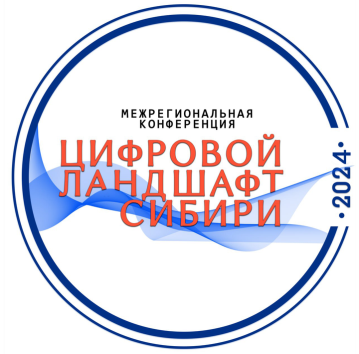 Цель и ключевые задачи
Цель: создать условия(среду) профессионального развития педагогов организации, способствующие системному и эффективному использованию цифровых образовательных средств и ресурсов в рамках образовательного процесса. 
Задачи:
1. Организация регулярных мероприятий для педагогов с целью обучения использованию цифровых технологий в учебном процессе.
2. Внедрение цифровых образовательных материалов, адаптированных под потребности педагогов для более эффективного обучения.
3. Обеспечение педагогов консультациями и поддержкой по вопросам цифровых технологий и их применения в учебном процессе.
4. Поощрение педагогов к экспериментированию с новыми приемами, способами обучения, основанными на цифровых технологиях, через проведение конкурсов и педагогических инициатив.
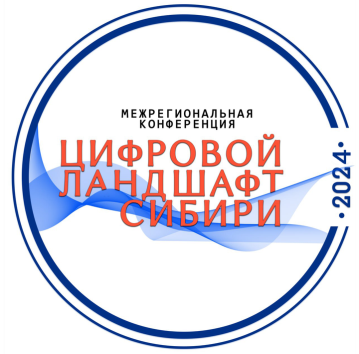 Оценка  эффективности
Для оценки эффективности внедрения мероприятий по использованию цифровых технологий в образовательном процессе, использовался следующий подход:

1. Анализ данных и статистики:
   - Проведение регулярных опросов (и анализ результатов) среди педагогов для оценки уровня комфортности и эффективности использования цифровых технологий.
   - Сбор и анализ статистики по участию педагогов в образовательных мероприятиях и конкурсах.
2. Обратная связь и реакция участников:
   - Проведение анкетирования (и анализ результатов) для получения обратной связи от педагогов.
3. Наблюдение за практическими результатами:
   - Проведение анализа качества уроков, разработанных с использованием цифровых технологий. 
   - Оценка успехов учащихся в освоении материала с применением цифровых образовательных ресурсов.
4. Сравнение с начальными показателями:
 - Сравнение (сопоставление) данных до и после внедрения мероприятий по использованию цифровых технологий для оценки изменений в работе педагогов и результатов обучения.
Внедрение  «цифровизации»
Управленческие шаги и решения
(система действий в рамках реализации цели и задач)
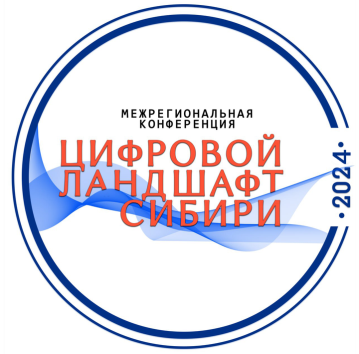 Для успешного внедрения «цифровизации» в учебный процесс 
были предприняты следующие шаги:
1. Регистрация всех педагогов:
   - 100% педагогов школы были зарегистрированы во ФГИС Моя школа, РЭШ, Учи.ру /основание приказ/
2. Проведение практических семинаров:
   - организованы и проведены практические семинары для обучения педагогов использованию цифровых ресурсов /план работы/
3. Использование онлайн-платформ:
   - Постепенное применение ресурсов РЭШ, Уч.ру и «Моя школа» /приказ, решение педсовета/
4. Организация взаимопосещения уроков:
   - Для снятия неуверенности педагогов в применении электронных ресурсов было организовано взаимопосещение уроков /приказ/
5. Проведение конкурсов и мероприятий:
   - В школе были проведены конкурсы по функциональной грамотности и школьный тур «Учитель года», где обязательным условием было использование  ФГИС «Моя школа» /приказ, положение/
6. Изменения в учебном процессе:
   - Внесены изменения, такие как использование интерактивных заданий, творческих работ и коллективных проектов с дистанционным взаимодействием
7. Реализация проекта с Центром «Точка роста»:
   - Проектирование уроков на основе цифровых элементов сетевого взаимодействия для обучающихся собственной и других школ
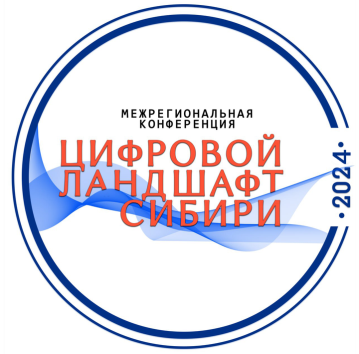 Перспективы
Планы на будущее для развития 
данного направления в нашей школе:
 
1.Эффективное использование уже имеющихся цифровых платформ и ресурсов для оптимизации образовательного процесса:
- изменение модели ВСОКО, где будут внесены критерии по использованию цифровых ресурсов.
- создание рабочей группы для разработки карты оценивания урока с учетом новых условий цифровой трансформации школы.
2. Обучение педагогов на треке, курсах, которые станут внутренними экспертами по «цифровизации», их знания и опыт помогут распространить успешные, эффективные практики в школе.
3. Партнерство с другими школами:
    - Установление партнерских отношений с образовательными организациями для обмена ресурсами и опытом в области цифровизации. Приглашаем к сотрудничеству!
4. Организация школьных мероприятий и конкурсов:
    - Проведение мероприятий и конкурсов на основе цифровых технологий для стимулирования интереса и развития участников. «Урок цифры », «Мой лучший урок» и т.д.
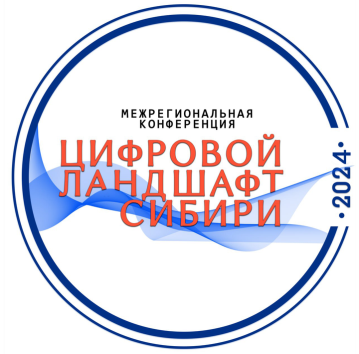 Уважаемые коллеги!
Спасибо за внимание!

Готова ответить на ваши вопросы!
Глоба Елена Григорьевна, директор МБОУ Ровненская СШ им. Г. П. Ерофеева, Балахтинский район